Using SDMX annotations to drive the visualisation of microdata
12th SDMX Experts workshop
7-11 October 2024
Amsterdam, the Netherlands
Use case
Store microdata in .Stat Suite Core data-warehouse

Associate microdata with their aggregations

Allow drilldown from aggregated data to associated microdata

Present microdata in a user-friendly table to the user

Solution also works for disaggregated data (higher level that microdata)
Demo
Debt transparency - Gross amount of new financing (USD)
Creditor reporting system (CRS)
Mechanism: Structure
Need a DSD to store both aggregates and microdata

Additional dimensions required for mechanism:
An uncoded dimension that is a unique identifier for microdata. E.g. DD_ID
Use a string such as a GUID

A coded dimension that indicates if the data point is aggregation or microdata. E.g. DD_DIM
Aggregations are set to _T (total)
Microdata are set to DD (drilldown)


Need a codelist for DD_DIM with items for aggregation (_T) or microdata (DD)
Mechanism: Annotations
Dataflow annotations:
DRILLDOWN
A dimension id that designates if the data point is aggregated or disaggregated (e.g. microdata). E.g. DD_DIM
The Data Explorer will add a hyperlink to data points with DD_DIM=_T

DEFAULT
Set the default selection to show the aggregated data layer (e.g. DD_DIM=_T)

NOT_DISPLAYED
Used to hide the DRILLDOWN dimension, and the unique identifier dimension. E.g. DD_DIM,DD_ID

DRILLDOWN_CONCEPTS annotation
Controls the components to show in the microdata table
Used to link aggregates to microdata. Any components not in DRILLDOWN_CONCEPTS are for grouping. E.g. REF_AREA, MEASURE, TIME_PERIOD

They are all standard annotations https://sdmx.org/wp-content/uploads/Guidelines-on-the-use-of-SDMX-Annotations.pdf
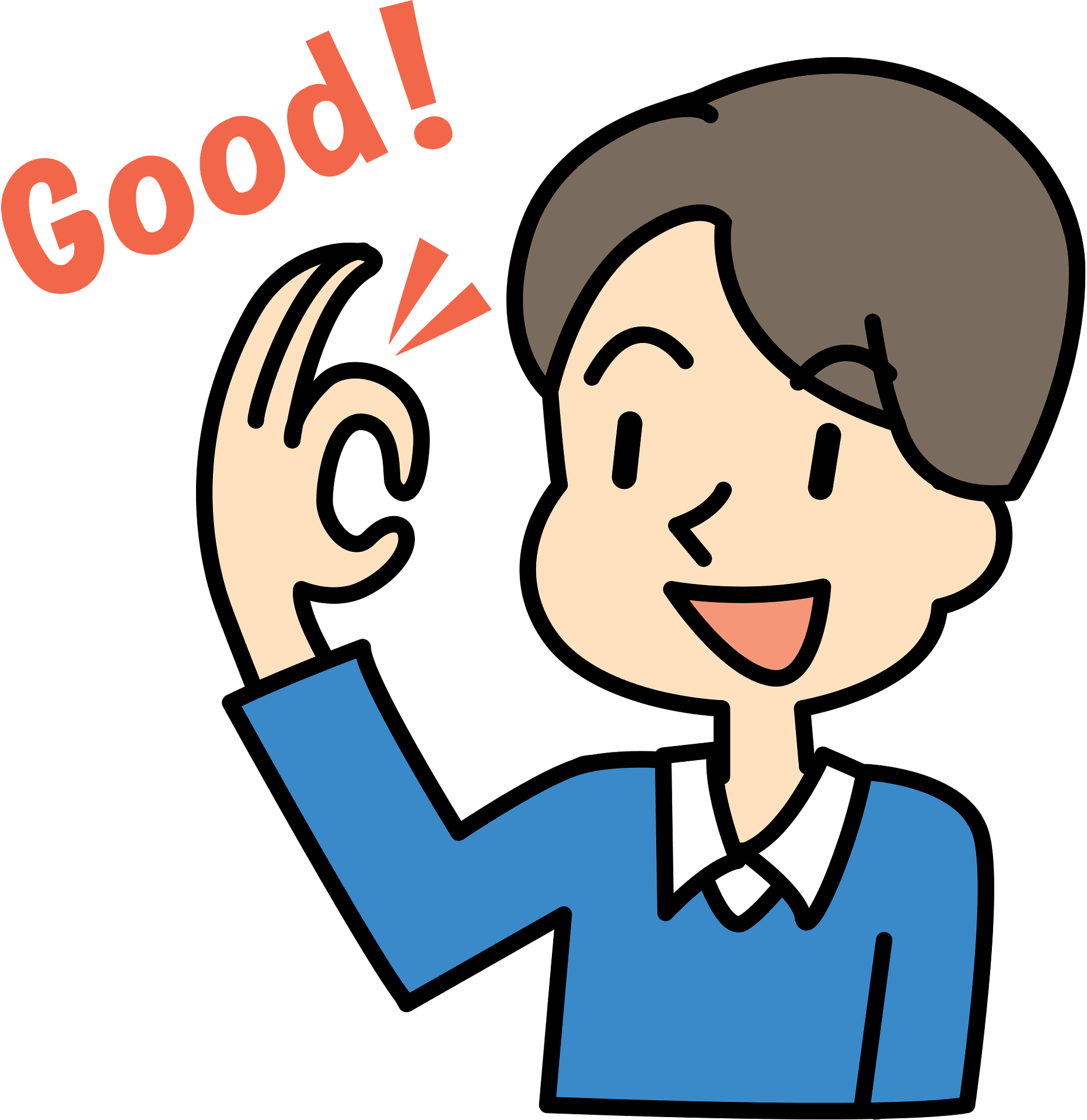 Data
When data points are microdata:
Set DD_ID to <unique identifier>
Set DD_DIM to DD
Ensure grouping components (e.g. REF_AREA, MEASURE, TIME_PERIOD) are aligned with aggregate data points

When data points are aggregated:
Set DD_ID to _T
Set DD_DIM to _T
Set Microdata component values to _T or _Z
Data
Aggregated data
Aggregates to microdata grouping fields
Microdata
Thank you!
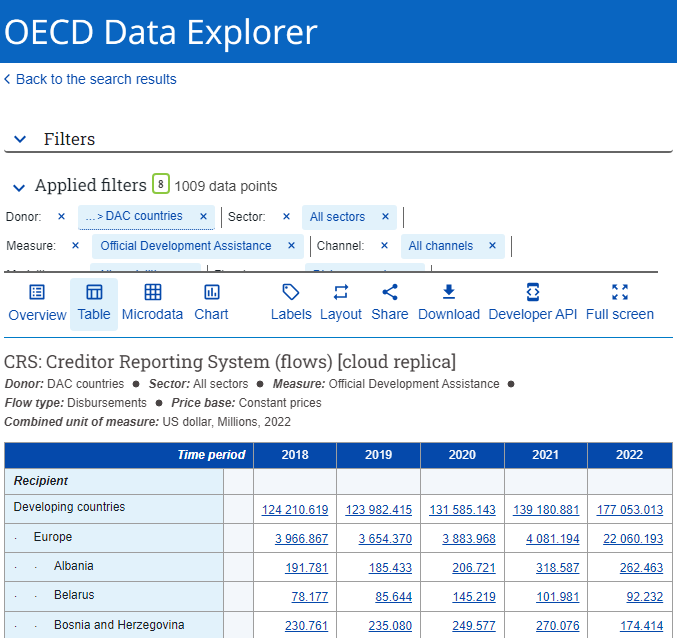 David Barraclough - OECD